five thresholds of postmodern conversion
Matt Price, PhD
Professor of Christian Education & 
& Intercultural Studies
Mount Vernon Nazarene University
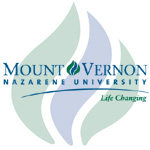 key resources
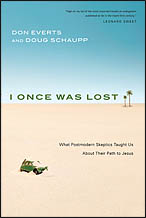 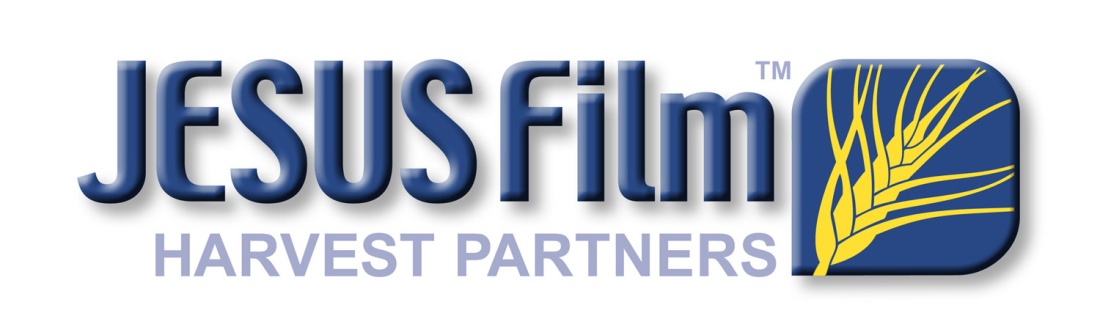 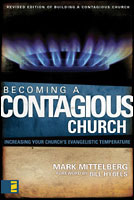 Mark Mittelberg,
 Becoming a Contagious Church, Zondervan (2007)
Don Everts & Doug Schaupp, I Once Was Lost: What Postmodern Skeptics Taught Us About Their Path to Jesus (2008)
the trajectory
From distrust to trust
From complacent to curious
From closed to being open to change
From meandering to seeking
To cross the threshold into kingdom
knee-jerk reactions to distrust
Christians at times defend, avoid, judge, argue

BUT

We must pray, learn, bond, affirm, welcome 

“Come-and-see” offer
building trust in others
“Have they ever called me for help?”

“Have I ever called them for help?”
 
“Have they ever been real with me when angry or sad?”
 
“Do I hide my honest emotions or moods from them?”
building trust cont’d
“Have they ever asked me for advice?”

“Do we ever just have fun together?”
 
“When do I feel most connected with them—what are doing then?
living out the kingdom
Show them how to build lives on Jesus’ words

Open up your prayer life to them

Provide satisfying answers to initial questions

Be a model of a seeker
A.T.T.I.C.—next level of knowing well
Affirm their questions

Translate into tangible response

Be transparent about your struggles

Insert yourself as a case study

Challenge the seeker
crossing the threshold
Spiritual Conversation Starters

4 ?s to Keep Conversation Going

Two illustrations: Bridge & Five Colors

But first: how to follow-up
after the crossing: first eight weeks
Start praying: beyond threshold into New Life

Start studying Scripture: John

Start connecting to a community

Start telling their stories: new fruit = fruit

Start serving: faith in action is alive
Spiritual Conversation Starters
What is usually asked:
Are you saved? 
Are you born again?
Are you a Christian?
Do you want to go to heaven?
If you died tonight, where would you go?
Spiritual Conversation Starters
Are you saved? 
Do you think about spiritual things?
Are you born again?
Where are you on your spiritual journey?
Are you a Christian?
Do you consider yourself a religious person?
Do you want to go to heaven?
What happens to us when we die?
If you died tonight, where would you go?
Tell me your spiritual story.
4 ?s to Continue the Conversation
What do you mean by that?
What do you mean by “Christian”?
How do you know that is true?
How do you know that God could not help someone like you?
Where did you get your info?
Where did you get your information on reincarnation?
What if you are wrong?
Adapted from Mark Cahill
Remember: They Seek the Source
Free range sheep in the Outback
Need a fence? No.
But a water source.
Do vs. Done - Mittelberg
Religion is spelled D-O, and is all about trying to DO enough to please God.

The trouble is we don’t know if we ever do enough, and the Bible tells us we never can do enough (Romans 3.23).

But Christianity is spelt D-O-N-E.
Do vs. Done cont’d
Jesus did what we could never do alone. 
He lived the perfect life and died on the cross to pay for all the wrong stuff we have done.
But it’s not enough just to know this; 
we have to receive what He has done; 
we have to ask Jesus to forgive us and to be the leader of our lives.
Then you could ask them what they think, whether they understand the difference, and if they see the need for Jesus.
Do vs. Done cont’d
Of course, it’s basic, and focuses on one aspect of the atonement.
Not to memorize it, but know it enough  tofill in the gaps, linger on conversational points, use scripture to fill out parts that are meaningful in the conversation that you are having. 
The outline helps remember the conversational flow.
BTW, in Spanish: Hace vs. Hecho.
Do vs. Done cont’d
Mark Mittelberg, Lee Strobel, Bill Hybels, Becoming a Contagious Christian Participant’s Guide. Willowcreek Association. Zondervan, 1995, p. 56.
Bridge Illustration
We are separated from God
Us
God
Bridge Illustration
All attempts fail, even religion, and they lead to death
Us
God
death
Bridge Illustration
Only Jesus spanned the chasm by His death on a cross
Us
God
death
Bridge Illustration
Not enough to know about it . . .
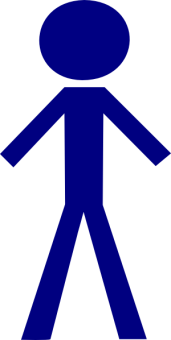 Us
God
death
Bridge Illustration
We have to walk with God
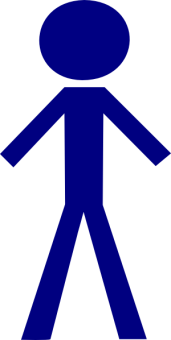 Us
God
death
Five colors
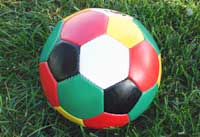 Dark = our sin/spiritual darkness.
	Ro 3:23 "For all have sinned and fall short of the glory of God."
	Ro 6:23a "...The wages of sin is death.”
Red = blood of Jesus Jesus suffered death for us.
	1 Cor 15: 3-4 “…that Christ died for our sins according to the Scriptures, that he was buried, that he was raised on the third day according to the Scriptures…”
Green = new life because of Christ. 
	Ro 6:23ba ".... But the gift of God is eternal life through Jesus Christ our Lord."
	2 Pe 3:18 “But grow in the grace and knowledge of our Lord and Savior Jesus Christ.”
White = our purity before God once our sins have been forgiven by Jesus.
	Ro 10:9 “If you confess with your mouth Jesus is Lord and believe in your heart that God
			raised him from the dead, you will be saved.”
Gold = God seeks relationship with us.
	1 John 1:5 “…God is light; in him there is no darkness at all.”

Dear God, I have sinned and disobeyed  You. I believe Jesus died on the cross for my sins and came back to life. I receive Jesus Christ in my life by faith, trusting only in Him. I believe I am a child of God, and have been made clean from my sins. I pray this in Jesus name.